„Java – overview and basics”
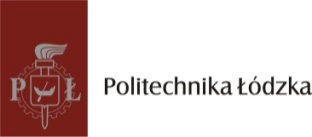 Java – Overview and Basics
Literature
English-language sites:
http://java.sun.com //still works
http://www.javaworld.com
http://www.javalobby.com

… Thousands of others


Polish-language sites:
http://www.java.pl
http://www.jdn.pl
Books:
„Thinking in Java”  Bruce Eckel 
English edition:
http://www.bruceeckel.com
(older free, newest payable)
Polish Edition:
http://www.helion.pl 

Core Java, Volume I - Fundamentals (9th edition) by Cay Horstmann and Gary Cornell
 "Head first Java" by Kathy Sierra and Bert Bates
 "Core Java, Volume II " Advanced Features (9th edition) by Cay Horstmann and Gary Cornell
Java – Overview and Basics
What is Java?
Programming language
Platform
Java language:
Simple
Architecture neutral
Object oriented
Portable
Secure
Distributed
High performance
Interpreted
Multithreaded
Brief history
Java – Overview and Basics
1990 – suggestion in report „Further” concerning creation of new object oriented environment
1991 – OAK („Object Application Kernel”) language (James Gosling)
1995 – new language name: „Java”
1996 -  Netscape compatible with Java 1.0. Sun propagates Java 1.0 environment
2001 – Java 1.4.0 – over 2100 classes library
2004 – Java 1.5.0
2007 – Java 1.6.0
2019 – Java 1.11.0
Java – Overview and Basics
Java – compiled and interpreted
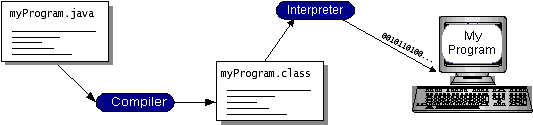 One compilation
Many interpretations
Java – Overview and Basics
Java – compiled and interpreted
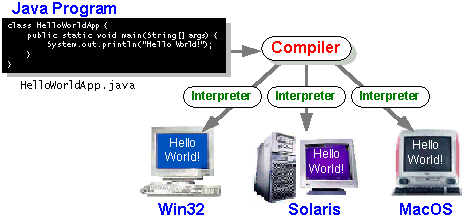 Java – Overview and Basics
Java platform
The Java platform has two components: 
The Java Virtual Machine (Java VM) 
The Java Application Programming Interface (Java API)
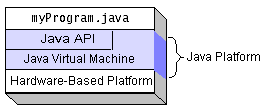 Java – Overview and Basics
Java features
The essentials: Objects, strings, threads, numbers, input and output, data structures, system properties, date and time, and so on. 
Applets: The set of conventions used by applets. 
Networking: URLs, TCP (Transmission Control Protocol), UDP (User Datagram Protocol) sockets, and IP (Internet Protocol) addresses. 
Internationalization: Help for writing programs that can be localized for users worldwide. Programs can automatically adapt to specific locales and be displayed in the appropriate language.
Java features (2)
Java – Overview and Basics
Security: Both low level and high level, including electronic signatures, public and private key management, access control, and certificates. 
Software components: Known as JavaBeansTM, can plug into existing component architectures. 
Object serialization: Allows lightweight persistence and communication via Remote Method Invocation (RMI). 
Java Database Connectivity (JDBCTM): Provides uniform access to a wide range of relational databases.
Java – Overview and Basics
SDK & JRE
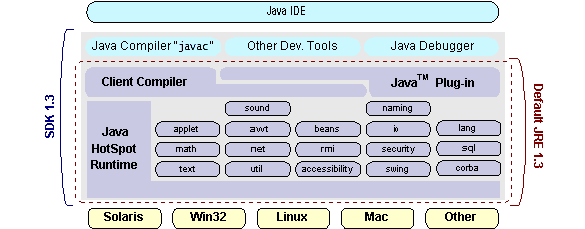 Standard Development Kit
Java Runtime Enviroment
Linux installation instructions
Java – Overview and Basics
1)  Copy j2sdk-1_6_0_<version number>-linux-i586.bin to the directory into which you want to install the Java 2 SDK. 
	(example:) /usr/local/
2)  Run j2sdk-1_6_0_<version number>-linux-i586.bin 
	chmod a+x j2sdk-1_6_0_<version number>-linux-i586.bin
	./j2sdk-1_6_0_<version number>-linux-i586.bin

3) Set enviromental variables to point jdk installation:
	export PATH=$PATH:/pathtojdk/bin
	export CLASSPATH=$CLASSPATH:/pathtojdk/lib:.
	(example:) 
	export PATH=$PATH:/usr/local/j2sdk-1_4_0_01/bin
Linux installation instructions(2)
Java – Overview and Basics
Question:

What is the first thing you should check if the interpreter returns the error: 

Exception in thread "main" 
java.lang.NoClassDefFoundError: HelloWorldApp.java.
Answer: Check your CLASSPATH. Probably current working directory is not included.
Java – Overview and Basics
Important tools
All tools are in pathtojdk/bin/ directory:
javac - compiler,
java - interpreter,
javadoc – generator of API documentation,
appletviewer – applet browser,
jar – tool for jar files
jdb - debuggger,
Java – Overview and Basics
Creating first application
Create a Java source file. A source file contains text, written in the Java programming language, that you and other programmers can understand. 
Compile the source file into a bytecode file. The Java compiler, javac, takes your source file and translates its text into instructions that the Java Virtual Machine (Java VM) can understand. The compiler puts these instructions into a bytecode file. Run the program contained in the bytecode file. The Java VM is implemented by a Java interpreter, java. This interpreter takes your bytecode file and carries out the instructions by translating them into instructions that your computer can understand.
Java – Overview and Basics
Creating first application
1. Write following code:
class HelloWorldApp {   
  public static void main(String[] args) {       
  System.out.println("Hello World!"); // Display "Hello World!"    
 } } 
2. Compile it:
	javac HelloWorldApp.java  
3. Run the program:
	java HelloWorldApp
Java – Overview and Basics
Creating first applet
Write following code:

import java.applet.*; 
import java.awt.*; 
public class HelloWorld extends Applet { 
public void paint(Graphics g) { 
g.drawString("Hello world!", 50, 25); // Display "Hello world!" 
} }
Java – Overview and Basics
Creating first applet (2)
2. Write HTML file (HelloWorld.html):
<HTML> 
<HEAD> <TITLE>The Hello World Applet</TITLE> </HEAD> <BODY> 
<APPLET CODE="HelloWorld.class" WIDTH=150 HEIGHT=25> </APPLET> </BODY> </HTML>
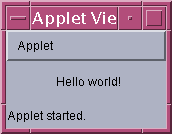 3. Compile the source file:
	javac HelloWorld.java 
4. Run the program:
	appletviewer HelloWorld.html
Java – Overview and Basics
Comments in Java Code
The Java language supports three kinds of comments: 
/* text */ 
	The compiler ignores everything from /* to */. 
/** documentation */ 
	This indicates a documentation comment The compiler ignores this kind of comment, just like it ignores comments that use /* and */. The JDK javadoc tool uses doc comments when preparing automatically generated documentation. 
// text 
	The compiler ignores everything from // to the end of the line.
Java – Overview and Basics
Defining a class
Class (template)
Instanciation – creation of  an Object
Variables
Methods
Java – Overview and Basics
The main method
public static void main(String[] args) 

To launch an application is necessary to implement this method.
	If no, the similar error message is displayed by compiler:
	In class NoMain: void main(String argv[]) is not defined 

2. The main method accepts a single argument: an array of elements of type String.
Using an instance method or variable
Java – Overview and Basics
System.out.println(„HelloWorld”);
System – class
System.out – full name of variable out. When the System class is loaded into the application, it instantiates PrintStream and assigns the new PrintStream object to the out class variable
PrintStream – type of object out. It has method: println(String);
Importing classes and packages
Java – Overview and Basics
1) 	import java.applet.Applet; 
	import java.awt.Graphics; 
	public class HelloWorld extends Applet {
	 public void paint(Graphics g) { g.drawString("Hello world!", 50, 25); } } 

public class HelloWorld extends java.applet.Applet {
	 public void paint(java.awt.Graphics g) { g.drawString("Hello world!", 50, 25); } }
Importing classes and packages (2)
Java – Overview and Basics
Packages are used to group classes, similar to the way libraries are used to group C functions. 
Every class is in package
If the source code for a class doesn't have a package statement at the top, declaring the package the class is in, then the class is in the default package. 
Within a package, all classes can refer to each other without prefixes. For example, the java.awt Component class refers to the java.awt Graphics class without any prefixes, without importing the Graphics class.
Java – Overview and Basics
Common Compiler problem
Can't Locate the Compiler 

	javac: Command not found

Solution:
	Modify your PATH environment variable so that it includes the directory where the Java compiler lives.
Java – Overview and Basics
Common Interpreter problem
Can't Find Class 

	Can't find class HelloWorldApp.class

Solution: 

	The argument to the Java interpreter is the name of the class that you want to use, not the filename (HelloWorldApp instead of HelloWorldApp.class)
Java – Overview and Basics
Java language
Object Oriented Programming (OOP) concepts
Java – Overview and Basics
An object is a software bundle of variables and related methods.
Visual representation of a software object:
Bicycle modeled as a software object:
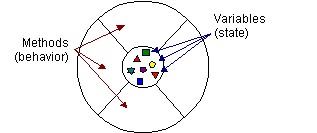 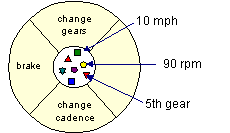 Java – Overview and Basics
OOP concepts (2)
Encapsulation benefits:

 Modularity: The source code for an object can be written and maintained independently of the source code for other objects. Also, an object can be easily passed around in the system. 
Information hiding: An object has a public interface that other objects can use to communicate with it. The object can maintain private information and methods that can be changed at any time without affecting the other objects that depend on it.
Java – Overview and Basics
OOP concepts (3)
Message
	Software objects interact and communicate with each other by sending messages to each other. When object A wants object B to perform one of B's methods, object A sends a message to object B
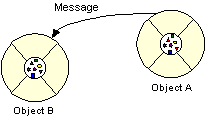 Java – Overview and Basics
OOP concepts (4)
The three components of a message: 
1) The object to which the message is addressed (YourBicycle) 
2) The name of the method to perform (changeGears) 
3) Any parameters needed by the method (lowerGear)
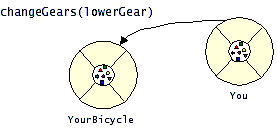 Java – Overview and Basics
OOP concepts (5)
A class is a prototype that defines the variables and the methods common to all objects of a certain kind.
Visual representation of class:
Visual representation of bike class:
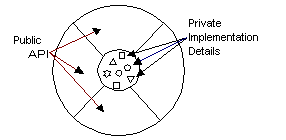 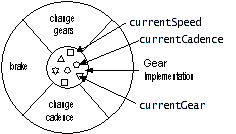 Java – Overview and Basics
OOP concepts (6)
Inheritance


Superclass




Subclass
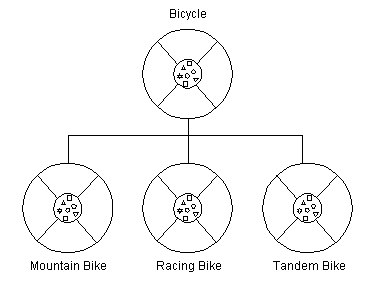 Java – Overview and Basics
OOP concepts (7)
Inheritance benefits:

Subclasses provide specialized behaviors from the basis of common elements provided by the superclass. Through the use of inheritance, programmers can reuse the code in the superclass many times. 
Programmers can implement superclasses called abstract classes that define "generic" behaviors. The abstract superclass defines and may partially implement the behavior, but much of the class is undefined and unimplemented. Other programmers fill in the details with specialized subclasses.
Java – Overview and Basics
OOP concepts (8)
An interface is a device that unrelated objects use to interact with each other. It is most analogous to a protocol (an agreed on behavior). 

Example: Inventory Interface
		To work in the inventory program, the bicycle class must 	agree to this protocol by implementing the interface.


When a class implements an interface, the class agrees to implement all the methods defined in the interface.
Java – Overview and Basics
OOP concepts (9)
Interfaces benefits:

Capturing similarities among unrelated classes without forcing a class relationship. 
Declaring methods that one or more classes are expected to implement. 
Revealing an object's programming interface without revealing its class.
Java – Overview and Basics
Variables
An object stores its state in variables. 
A variable is an item of data named by an identifier. 
The variable's type determines what values it can hold and what operations can be performed on it. 
To give a variable a type and a name, you write a variable declaration, which generally looks like this: 
type name
A variable has scope.
Java – Overview and Basics
Variables (2)
Every variable must have a data type
Java has two categories of data types: primitive and reference
A variable of primitive type contains a single value of the appropriate size and format for its type: a number, a character, or a boolean value
Arrays, classes, and interfaces are reference types. The value of a reference type variable, in contrast to that of a primitive type, is a reference to (an address of) the value or set of values represented by the variable. 
A reference is called a pointer, or a memory address. The Java does not support the explicit use of addresses like other languages do. You use the variable's name instead.
Java – Overview and Basics
Variables (3)
Primitive data types:
Keyword 	Size/Format
byte 		8-bit
short 		16-bit 
int 			32-bit 
long 		64-bit 
float 		32-bit 
double 	64-bit 
char 		16-bit 
boolean 	true or false
The format and size of primitive data types is independent from the platform on which a program is running !
Java – Overview and Basics
Variables (4)
Variable name:

1)  It must be a legal identifier. An identifier is an unlimited series of Unicode characters that begins with a letter. 

2 ) It must not be a keyword, a boolean literal (true or false), or the reserved word null. 

3) It must be unique within its scope.
Java – Overview and Basics
Variables (5)
By Convention :
Variable names begin with a lowercase letter.
Class names begin with an uppercase letter. 
If a variable name consists of more than one word, the words are joined together, and each word after the first begins with an uppercase letter, like this: isVisible. 
The underscore character (_) is acceptable anywhere in a name, but by convention is used only to separate words in constants (because constants are all caps by convention and thus cannot be case-delimited).
Variables (6)
Java – Overview and Basics
A variable's scope is the region of a program within which the variable can be referred to by its simple name. 
The location of the variable declaration within your program establishes its scope and places it into one of these four categories:
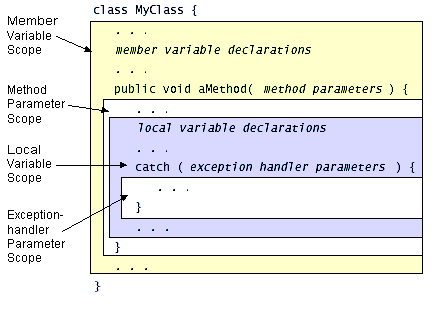 Java – Overview and Basics
Variables (7)
The value of a final variable cannot change after it has been initialized. Such variables are similar to constants in other programming languages. 
To declare a final variable, use the final keyword in the variable declaration before the type: 
final int aFinalVar = 0;
It is possible declare the local variable and initialize it later (but only once): 
final int blankfinal;
. . .
blankfinal = 0;
Java – Overview and Basics
Variables (8)
Question:
Which of the following are valid variable names?
int 
anInt 
i 
i1 
1 
thing1 
1thing 
ONE-HUNDRED 
ONE_HUNDRED
Question:
Which of the following are valid variable names? Answer:
int 				
anInt 
i 
i1 
1 
thing1 
1thing 
ONE-HUNDRED 
ONE_HUNDRED
Java – Overview and Basics
Operators
An operator performs a function on one, two, or three operands. 


Unary operators (example: ++) (postfix and prefix)
Binary operators (example: +) (infix)
Ternary operators ( example: ?:) (infix)
Java – Overview and Basics
Operators (2)
Arithmetic operators:
Java – Overview and Basics
Operators (3)
Arithmetic operators - conversions:
Java – Overview and Basics
Operators (4)
Unary operators :
Java – Overview and Basics
Operators (5)
public class SortDemo { 
	public static void main(String[] args) { 
		int[] arrayOfInts = { 32, 87, 3, 589, 12, 8, 622, 127 }; 
		for (int i = arrayOfInts.length; --i >= 0; ) { 
			for (int j = 0; j < i; j++) { 
				if (arrayOfInts[j] > arrayOfInts[j+1]) {
 					int temp = arrayOfInts[j]; 
					arrayOfInts[j] = arrayOfInts[j+1]; 
					arrayOfInts[j+1] = temp;
				 } 
			} 
		} 
	}
 }
Java – Overview and Basics
Operators (6)
Equality and Relational operators :
Operators (7)
Java – Overview and Basics
Conditional operators :
Operators (8)
Java – Overview and Basics
Bit Shift operators :
Question:
13  >> 1 = ?
Answer:
6
13(1101) >> 1 = 6 (0110)
Java – Overview and Basics
Operators (9)
Bitwise operators :
Java – Overview and Basics
Operators (10)
Assignments operators (examples):
Java – Overview and Basics
Operators (11)
Other operators:
Java – Overview and Basics
Operators (12)
Other operators:

The new operator creates a new object or a new array. 
Example: creating a new Integer object from the Integer class in the java.lang package:
Integer anInteger = new Integer(10); 

The instanceof operator tests whether its first operand is an 
instance of its second. 
op1 instanceof op2 
op1 must be the name of an object and op2 must be the 
name of a class. An object is considered to be an instance of a
 class if that object directly or indirectly descends from that
 class.
Java – Overview and Basics
56
Operators (13) – instanceOf
class Parent {}
class Child extends Parent implements MyInterface {}
interface MyInterface {}
…
        Parent obj1 = new Parent();
        Parent obj2 = new Child();
        System.out.println("obj1 instanceof Parent:” + (obj1 instanceof Parent));
…

Output ???

obj1 instanceof Parent: 		true or false ???
obj1 instanceof Child: 		true or false ???
obj1 instanceof MyInterface:	true or false ???
obj2 instanceof Parent: 		true or false ???
obj2 instanceof Child: 		true or false ???
obj2 instanceof MyInterface: 	true or false ???
true
false
false
true
true
true
[Speaker Notes: obj1 instanceof Parent: true
obj1 instanceof Child: false
obj1 instanceof MyInterface: false
obj2 instanceof Parent: true
obj2 instanceof Child: true
obj2 instanceof MyInterface: true]
Java – Overview and Basics
57
Operators (14) – questions
1)
int i = 20;
int n = i++%4;

What are the values of i and n after the code is executed?
2)
int i = 20;
int n = ++i%5;

What are the values of i and n after the code is executed?
[Speaker Notes: 1)
N=0
I=21
2)
N=1
I=21]
Operators (15)
Java – Overview and Basics
Operators precedence:
[] . (params) expr++ expr--
++expr --expr +expr -expr ~ !
new (type)expr
* / %
+ -
<< >> >>>
< > <= >= 
== !=
&
^
|
&&
||
? :
= += -= *= /= %= &= ^= |= <<= >>= >>>=
Control Flow Statements
Java – Overview and Basics
While, do-while and for
Java – Overview and Basics
while (expression) { 
	statement(s) 
} 


do { 
	statement(s) 
} while (expression);
for (initialization; termination; increment) { 
	statement 
} 

for ( ; ; ) { 
	// infinite loop 
... }
If, if-else and switch
Java – Overview and Basics
switch (Variable) { 
	case 1: System.out.println(„1"); break; 
	default: System.out.println(„The number is wrong !");
	 break;
 }
if (expression) { 
statement(s) 
} 

if (expression) { 
	// code to perform true
} else { 
	// code to perform false
}
A switch works with:
 byte, short, char, int
 enumerated types (Enum),
 String  Character, Byte, Short,  Integer  classes
Try, catch and finally
Java – Overview and Basics
try { // or try (…) called try-with-resources
	statement(s) 
} 
catch (exceptiontype name) { 
	statement(s) 
}
finally { 
	statement(s)
 }
Break, continue and return
Java – Overview and Basics
Break and continue:
1) break;  || continue;
2) break label; || continue label;
Example (by analogy is continue):
...
search: 
for ( ; i < arrayOfInts.length; i++) { 
	for (j = 0; j < arrayOfInts[i].length; j++) { 
		if (arrayOfInts[i][j] == searchfor) { 
			foundIt = true; 
			break search; 
		} } }
Return:
1) return value;
2) return;
Java – Overview and Basics
Control Flow Statements(2)
Question:
What's wrong with the following code : 
if (i = 1) { 
/* do something */
 }
Answer:
Condition is ALWAYS true. Typical mistake of
programmers:
= is an assignment			== is a comparison
Ussually compiler warns about it.
Java – Overview and Basics
Control Flow Statements(3)
Question:
What is an output if aNumber = 2?

if (aNumber >= 0) 
	if (aNumber == 0) System.out.println("first string");
 else System.out.println("second string"); 
System.out.println("third string");
Answer:
second string
third string